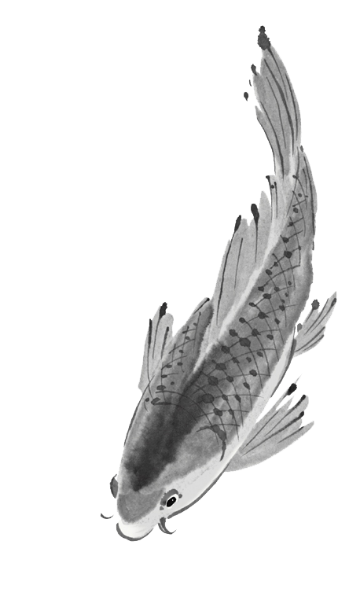 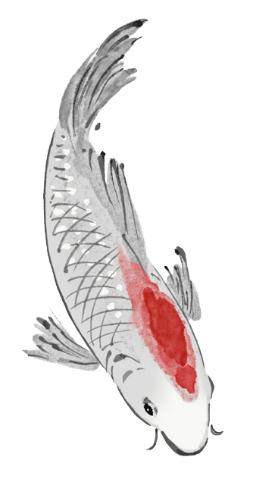 活动策划书
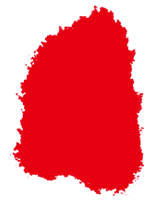 logo
——  策划者：xiazaii
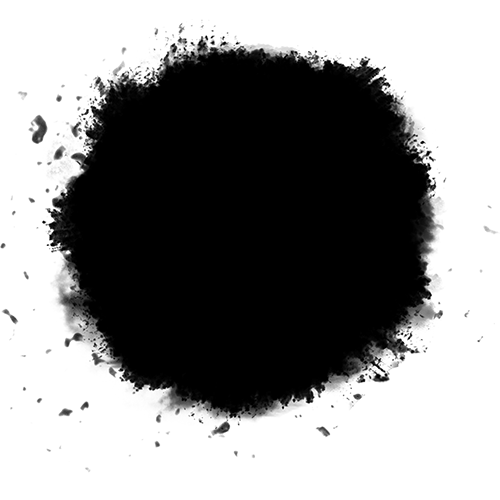 关于
LOGO
基本信息
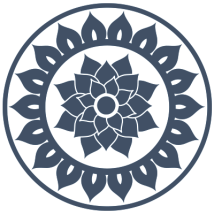 ——网站简介
Basic information
名称：

网址：
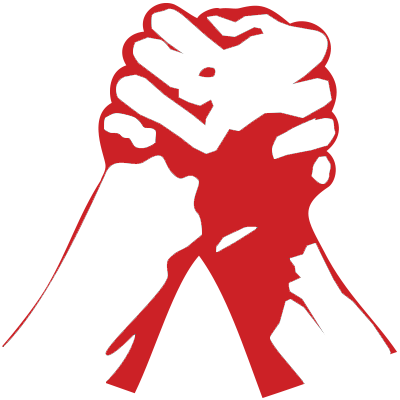 XXXXXXXXXXXXXXXXXXXXXXXXXXXXXXXXXXXXXXXXXXXXXXXXXXXXXXXXXXXXXXXXXX。

XXXXXXXXXXXXXXXXXXXXXXXXXXXXXXXXXXXXXXXXXXXXXXXXXXXXXXXXXXXXXXXXXXXXXXXXXXXX。
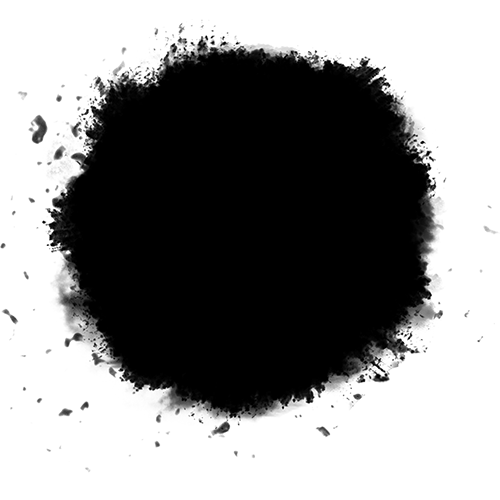 关于
XXX特色
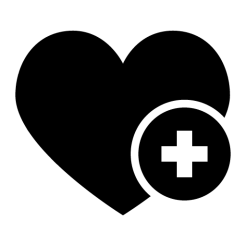 XXXXXXXXXX
XXXXXXXXXXXXXXXXXXXXXXXXXXXXXXXXXXXXXXXXXXXXXXXXXXXX。
XXXXXXXXXX
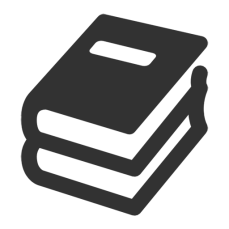 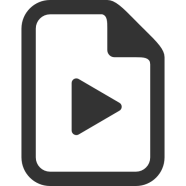 XXXX
XXXXXXXXXXXXXXXXXXXXXXXXXXXXXXXXXXXXXXXXXXXXXXX。
XXXXXXXXXXXXXXXXXXXXXXXXXXXXXXXXXXXXXXXXXXXXXX。
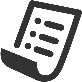 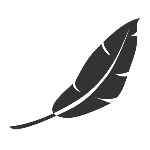 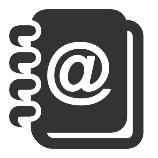 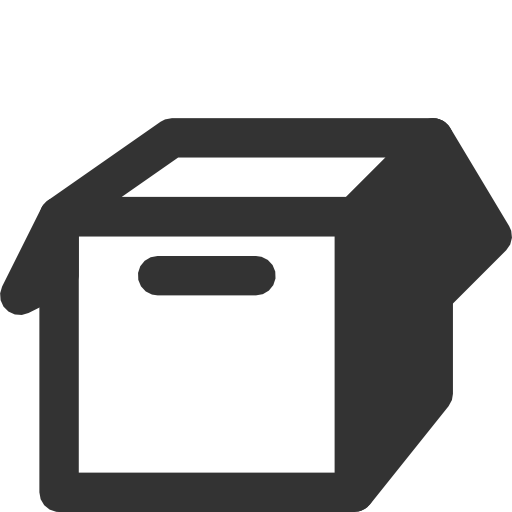 逼格PPT
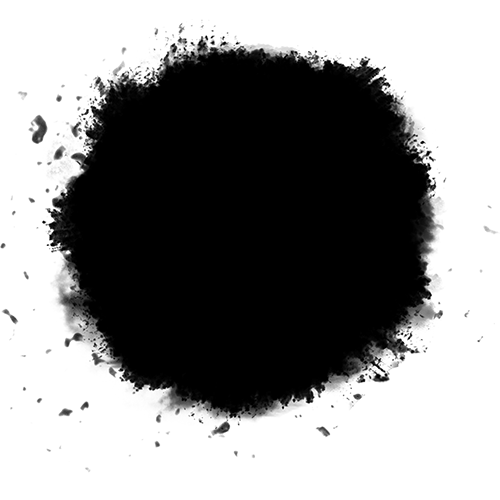 关于
XX优势
强强联合
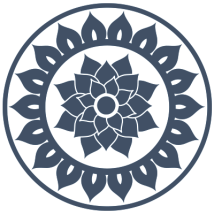 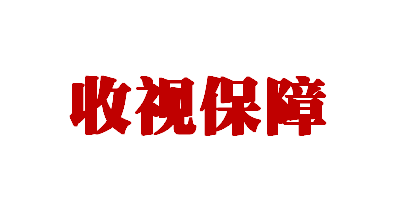 Content abstract
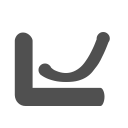 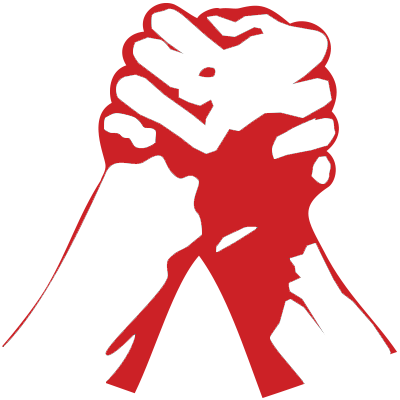 1
2
3
逼格PPT
内容制作
精良
强强联合
主办单位

XXXXXXXXX委员会
XXXXXX电视台
XXXXXXXXXXXXXXXXXXXXXXXXXXXXXXXXXXXXXXXXXXXXXXXXXXXXXXXXXXXXXXXXXXXXXXXXXXXXXXXXXXXXXXXXXXXXXXXXXXXX。
XXXXXXXXXXXXXXXXXXXXXXXXXXXXXXXXXXXXXXXXXXXXXXXXXXXXXXX。
XXXXXXXXXXXXXXXXXXXXXXXXXXXXXXXXXXXXXXXXXXXXXXXXXXXXXXXXXXXXXXXXXXXXXXXXXXXXXXXXXXXXXXXX.
承办单位

XXXXXXXXXXXX公司
XXXXXXXXXXXXXXXXXXXXXXX栏目
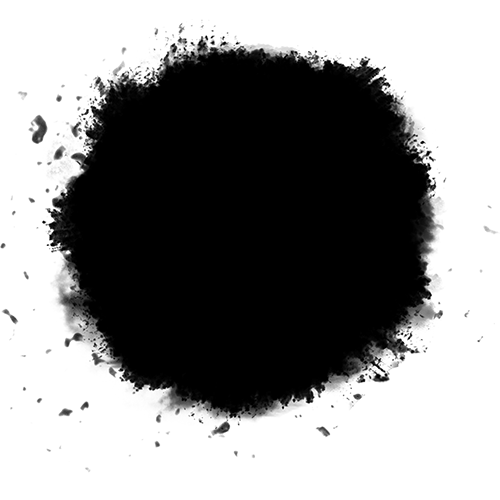 关于
受众分析
1
受众描述
年龄分布较广，且有一定的文化和修养水平，并拥有一定的人文情怀。他们工作稳定，重视家庭，有稳定的朋友圈，做事成熟稳重。
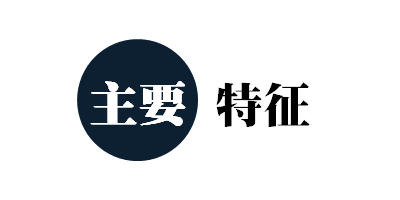 2
受众价值
拥有良好的经济基础，是社会消费的主要群体。他们在一定程度上能影响社会消费的价值观。
30-60岁  
大重庆范围消费主体
消费能力较高
3
受众偏好
最求品质，并且消费较为理性。消费时，往往注重商品的社会价值，并会为家庭成员消费。
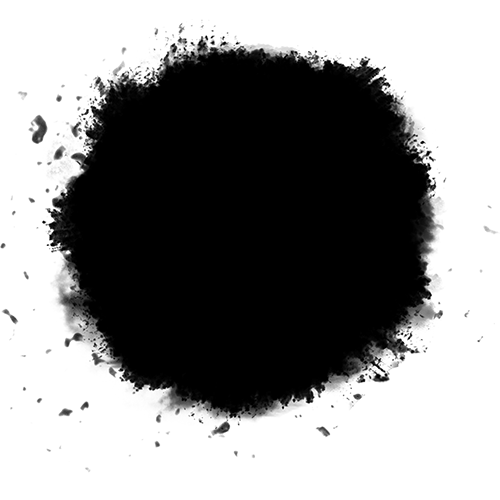 关于
媒体联动
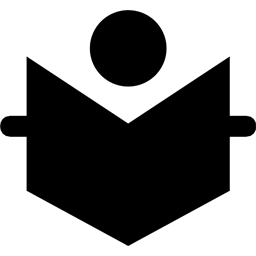 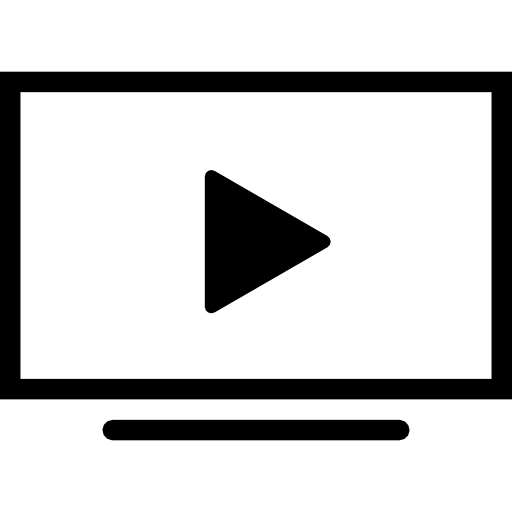 XXXXXXXX卫视
XXXXXXXX频道
XXX日报
XXX晚报
XXX晨报
XXX商报
与多家媒体建立良好合作关系。
整合·360°
XXXXX网
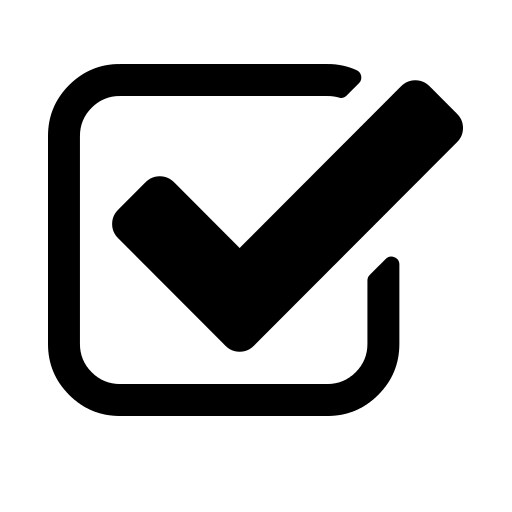 目前，XXXXXXXXXXXXXXXXXXXXXXXXXXXXXXXXXXXXXXXX
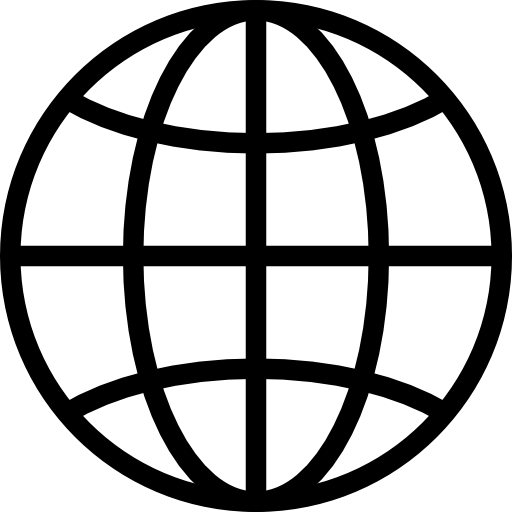 与XXXX合作，打造XXXXXXXXXXXXXXXXXXX平台。
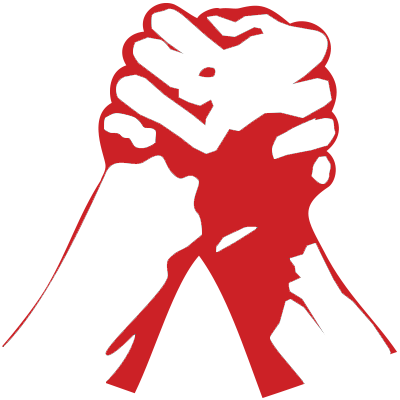 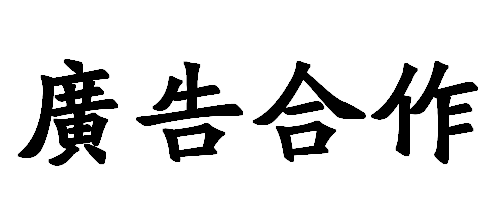 预祝我们合作愉快
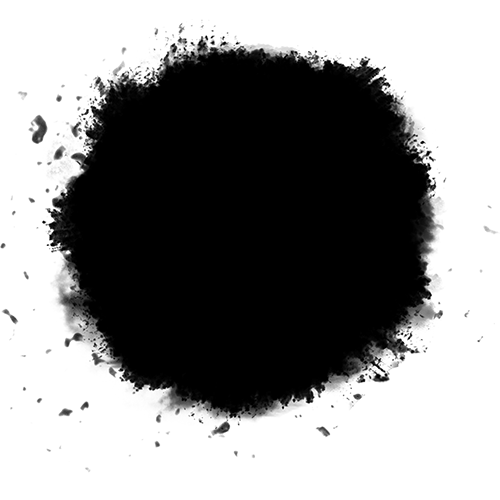 关于
1、XXXXXXX
广告合作
栏目总冠名
XXXXXXXXXXXXXXXXXXXXXXXXXXXXXXXXXXXXXXXXXXXXXXXXXXXXXXXXXXX。
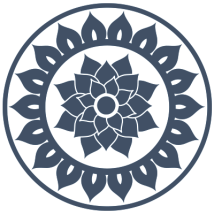 Title Sponsor
8
3、XXXXX
2、XXXXXXXXX
XXXXXXXXXXXXXXXXXXXXXXXXXXXXXXXXXXXXXXXXXXXXXXXXXXXXXXXXXXX。
XXXXXXXXXXXXXXXXXXXXXXXXXXXXXXXXXXXXXX。
5、XXXXXX
6、XXXXXXX
4、XXXXXX
XXXXXXXXXXX：XXXXXXXXXXXXXXXXXXXXXXXXXXXXXXXXXXXXXXXXXX。
XXXXXXXXXXXXXXXXXXXXXXXXXXXXXXXXXXXXXXXXXXXXXXXXXXXXXXXXXXXXXX。
XXXXXXXXXXXXXXXXXXXXXXXXXXXXXXXXXXXXXXXXXXXXXXXXXXXX。
八大权益
品牌价值与传播效益最大化
抢占市场的利器
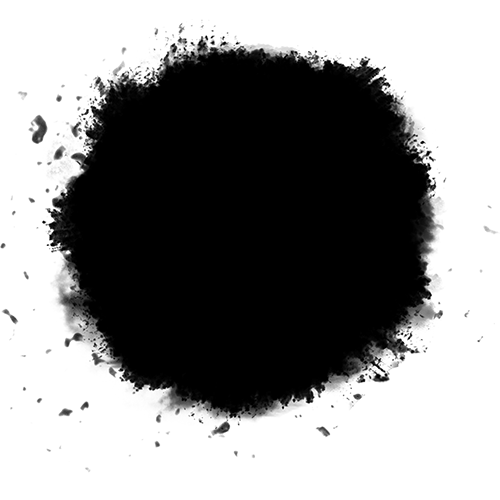 关于
受众分析
1
受众描述
年龄分布较广，且有一定的文化和修养水平，并拥有一定的人文情怀。他们工作稳定，重视家庭，有稳定的朋友圈，做事成熟稳重。
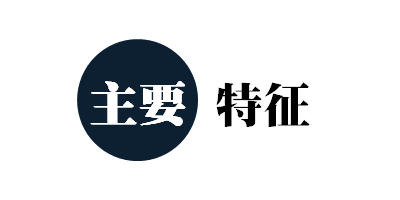 2
受众价值
拥有良好的经济基础，是社会消费的主要群体。他们在一定程度上能影响社会消费的价值观。
30-60岁  
大重庆范围消费主体
消费能力较高
3
受众偏好
最求品质，并且消费较为理性。消费时，往往注重商品的社会价值，并会为家庭成员消费。
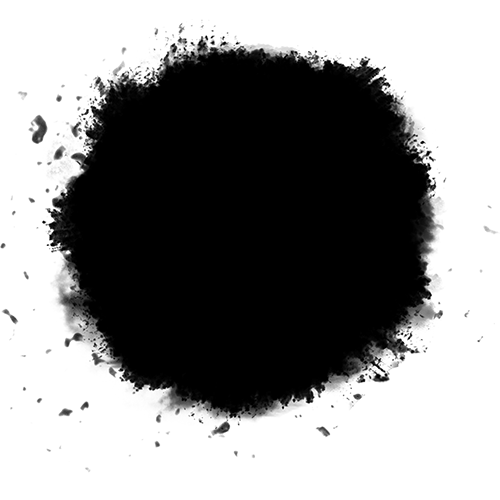 XXXXXXXXXXXXXXXXXXXXXXXXXXXXXXXXXXXXXXXXXXXXXXXXXXX
关于
XXXXXXXXXXXXXXXXXXXXXXXXXXXXXXXXXXXXXX
广告合作
栏目赞助播出
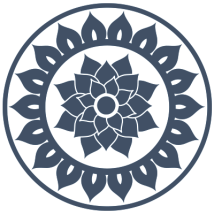 Title Sponsor
XXXXXXXXXXXXXXXXXXXXXXXXXXXXXXXXXXXXXXXXXXXXXXXXXXXXXXXXXXX
XXXXXXXXXXXXXXXXXXXXXXXXXXXXXXXXXXXXXXXXXXXXXXXXXXXXXXXXXX
4
四大权益
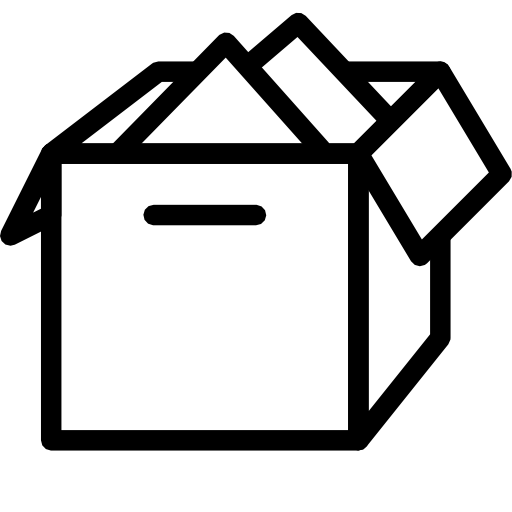 助力品牌
升值
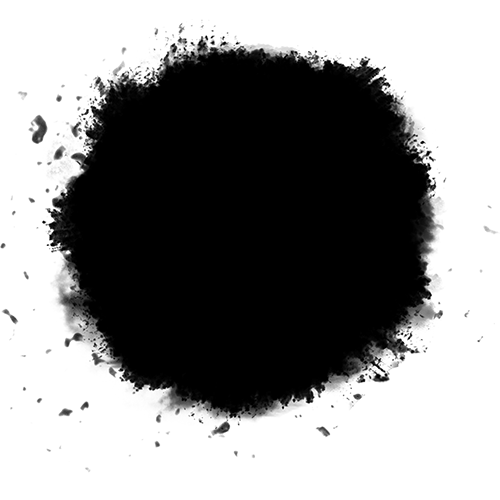 关于
广告合作
广告植入
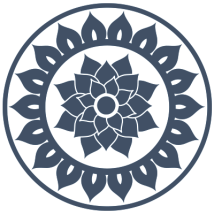 Advertisement
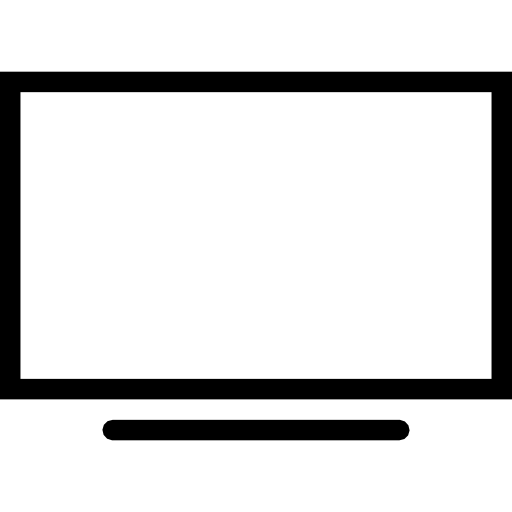 XXXXXXX：XXXXXXXXXXXXXXXXXXXXXXXXXX
  5秒：XXX万/月
  10秒：XXXX万/月
  15秒： XXXX万/月
* 注：XXXXXXXXXXXXXXXXXXXXXXXXXXXX
Ads
2
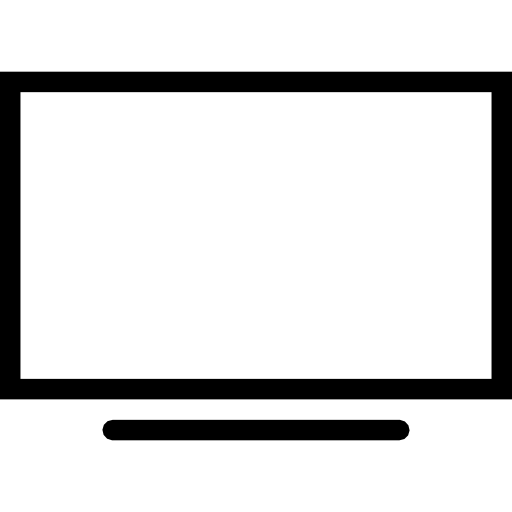 XXXXXXX：XXXXXXXXXXXXXXXXXXXXXXXXXXX
  价格：XXXXXXXXXXXXXXXXXXX万
  回报：XXXXXXXXXXXXXXXXXXXXXXXXXXXXXXXXXX。
这是一条软广告这是一条软广告
这是一条软广告这是一条软广告
这是一条软广告这是一条软广告
这是一条软广告这是一条软广告
这是一条软广告这是一条软广告
这是一条软广告这是一条软广告
这是一条软广告这是一条软广告
这是一条软广告这是一条软广告
这是一条软广告这是一条软广告
两种形式
这是一条软广告这是一条软广告
这是一条软广告这是一条软广告
这是一条软广告这是一条软广告
这是一条软广告这是一条软广告
这是一条软广告这是一条软广告
这是一条软广告这是一条软广告
这是一条软广告这是一条软广告
这是一条软广告这是一条软广告
这是一条软广告这是一条软广告
Ads
这是一条软广告这是一条软广告
这是一条软广告这是一条软广告
这是一条软广告这是一条软广告
这是一条软广告这是一条软广告
这是一条软广告这是一条软广告
这是一条软广告这是一条软广告
这是一条软广告这是一条软广告
这是一条软广告这是一条软广告
这是一条软广告这是一条软广告
这是一条软广告这是一条软广告
这是一条软广告这是一条软广告
这是一条软广告这是一条软广告
这是一条软广告这是一条软广告
这是一条软广告这是一条软广告
这是一条软广告这是一条软广告
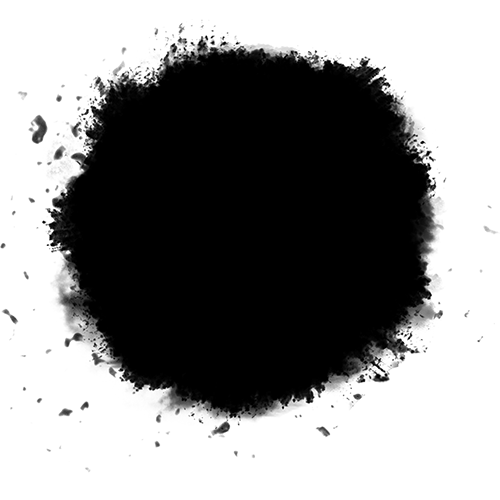 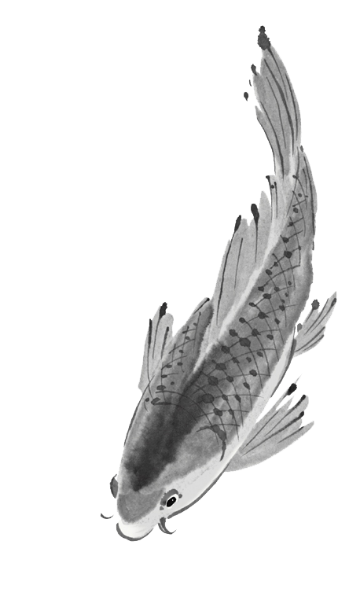 The end
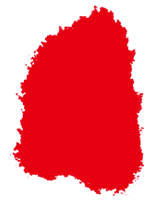 感谢观看